Meet the Teacher 2022/23
WELCOME TO
Year 4
Year 4 Classes
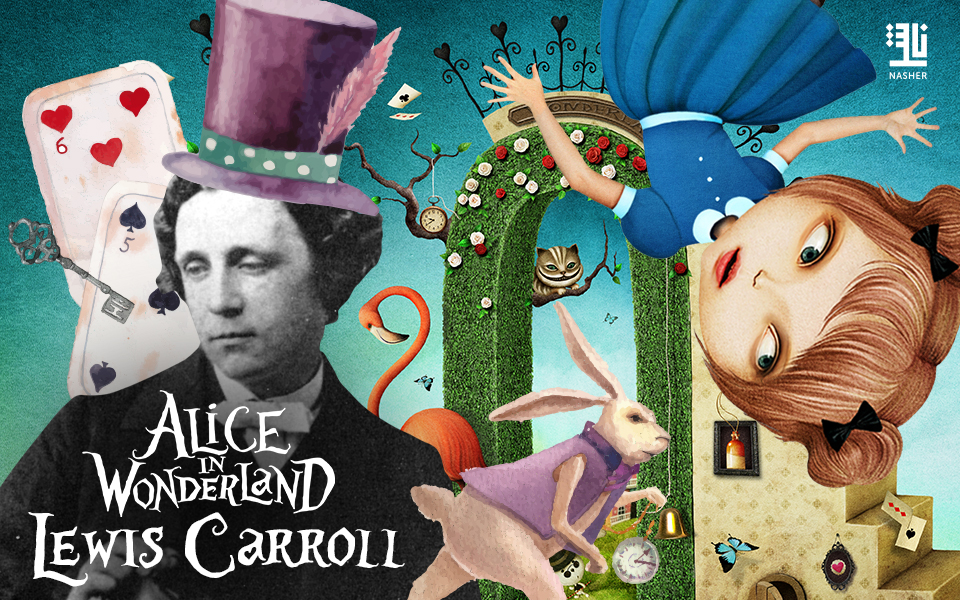 Lewis Carroll 
Teacher – Miss Ramsbottom

				


					Roald Dahl 
                                          		Teacher - Miss Partridge
Your new class!!
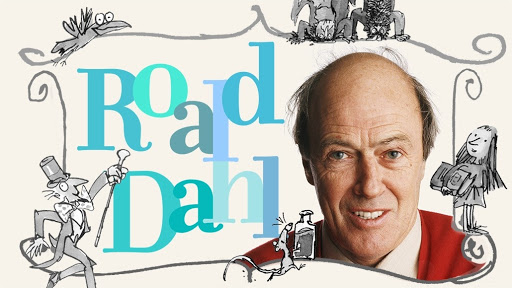 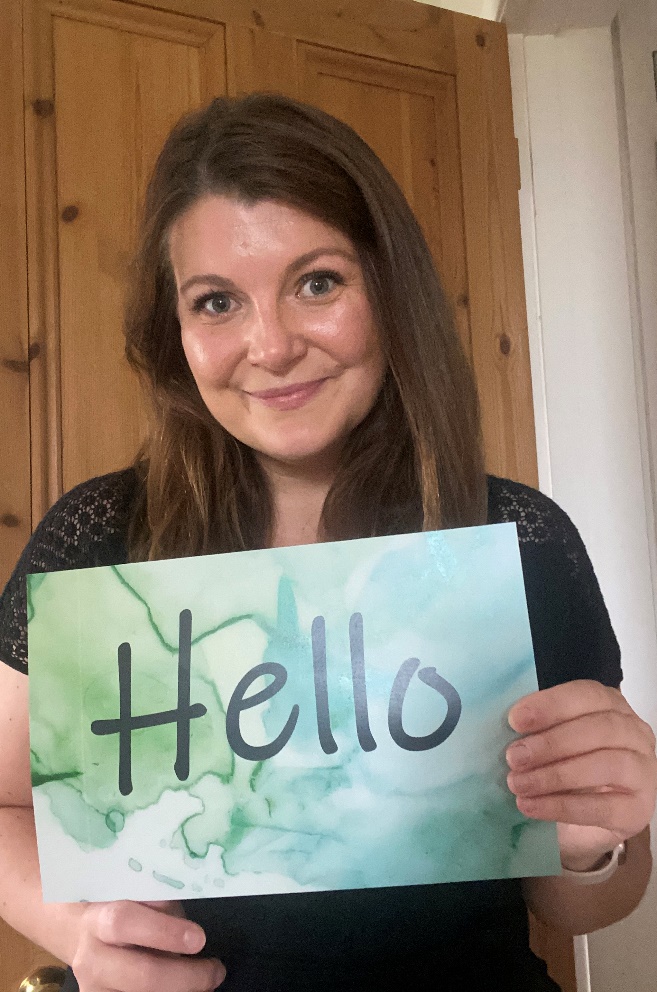 All about me
My name is Miss Ramsbottom.  This year is my first year teaching at The Grove and I am incredibly excited. 

I love art so you can look forward to lots of creative fun next year. 

I also love plants so you can expect to see touches of greenery in our classroom – see if you can spot the plants on our first day in September. 

I cannot wait to teach all the brilliant topics this year, in particular, the Egyptians (it was my favourite when I was at school!)
My Favourites…
Colour – Blue
Season – Summer
Food – Roast Dinner with A LOT of gravy
Drink – Blackcurrant squash 
Hobby – Cooking
Book – The Explorer by Katherine Rundell 
Film – Fly Away Home 
Game – Dobble
Lewis Carroll Class
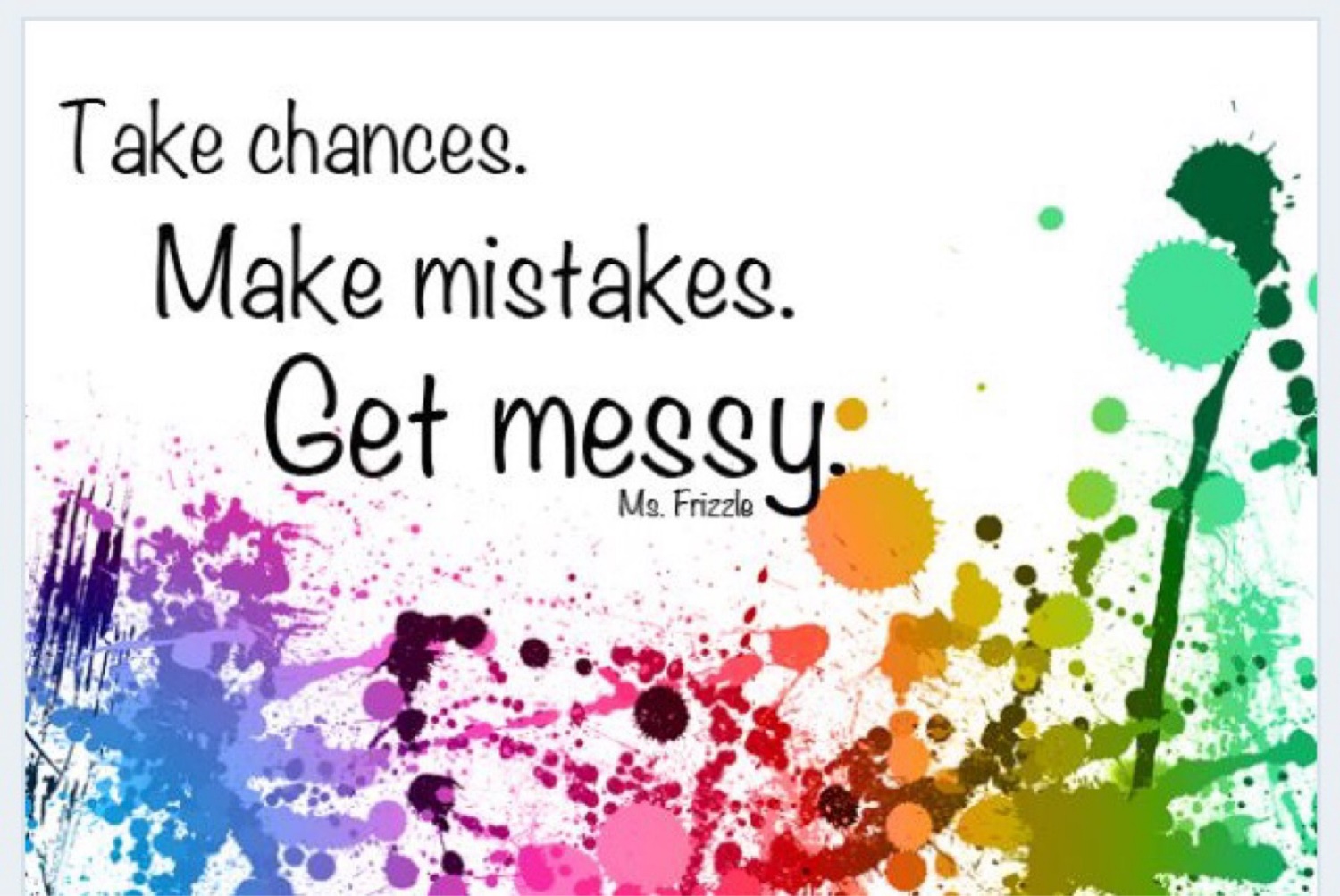 In Lewis Carroll Class we are…
Kind 
Respectful
Helpful
Active learners
Hard-working 

We have…
A growth mind-set 
A love for challenge
FUN!
The School Day
8.45 – 9.00 Morning task/Handwriting

9 – 9.30 Guided Reading 

9.30 – 10.30 English 

10.30 – 10.45 Break Time

10.45 – 11.45 Maths

11.45 – 12.00 Golden Mile12.00 – 12.20 Times Tables 
12.20 – 1.20 Lunch

1.20 – 1.30 Assembly or Quiet Reading 
1.30 – 3.10 Topic/Science/Art/PE

3.10 – 3.20 Tidy up for home time
This is how our days will probably look, they will change slightly depending on the day but will mostly follow this time table.
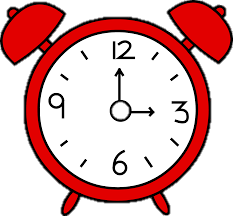 Year 4 expectations
Behaviour:  We all follow The Grove Code

Active learners 

Developing resilience in approaches to learning

Building independence and self organisation

Increased pace in lessons

High expectations in everything that we do “Always do the best you can”
Overview of English and maths
Autumn Term Topic
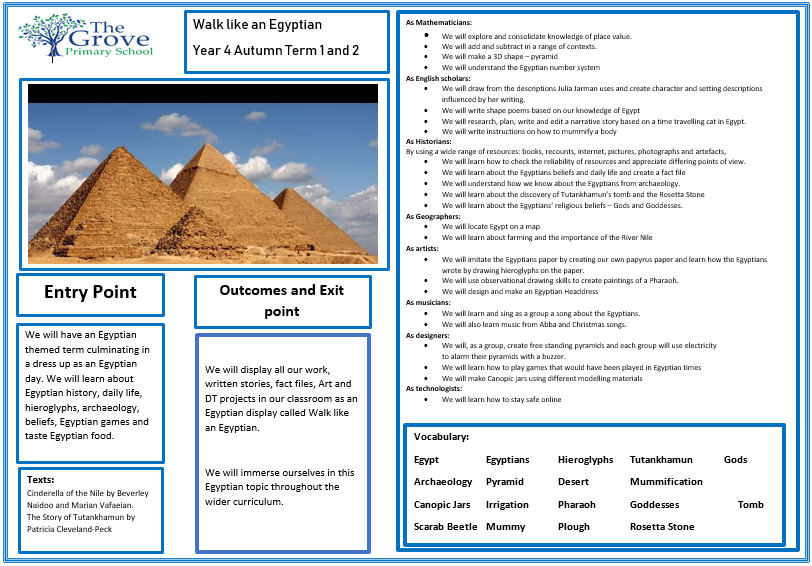 Home learning
Weekly:
Reading x 3 minimum [signed in diary]
Times Table Rockstars - Multiplication/division facts up to 12 x 12
Either a English or maths activity (to alternate weekly)

Half termly:
Wider curriculum based activities
Times Tables
Year 4 complete the Multiplication Check in June. 

By then, all children need to be fluent with their times tables up to 12 x 12

It is really important to practice times tables at home all through the year, and we will be doing daily times table practice in school as well.
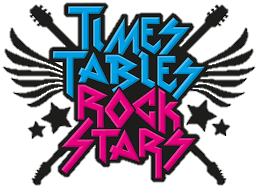 Reminders
PE – PE Kit needs to be worn on PE days. Please ensure that for PE your child is wearing their Grove PE t-shirt, navy jogging bottoms or shorts, and a navy sweatshirt.  We will have PE on a Monday and Thursday.
French – Year 4 will continue to have French lessons weekly.

Water Bottle – Needs to be in school everyday

School day starts at 8:45am -  You need to be lined up ready for the school day to start then.
Equipment
Children should bring in a small, basic pencil case with…
A pencil
A handwriting pen 
A rubber
A ruler
A glue stick,
A sharpener
A whiteboard pen
A green pen 
Some colouring pencils
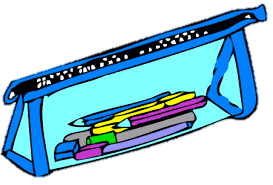 Visits, visitors and residential
Egyptian Day – December 2021 (Date TBC) – We will have a whole day in school where we enjoy lots of Egyptian themed activities, we may even get to taste some Egyptian foods! 

Ufton Court – 13th - 15th March 2022 – We are so luck in Year 4 that we get to go on a three day residential! In Spring Term, we will be heading to Ufton Court for three whole days of Roman fun.
Communication
Any questions, send on Seesaw – I will reply as soon as possible. 

Drop off/pick up: I will be in the playground.

Any issues involving your child, please speak to the class teacher in the first instance then Mrs Griffiths as Key Stage 2 leader, before approaching Mrs Wicksey.
I hope you have a fabulous  summer and I can’t wait to see you all in September!!!
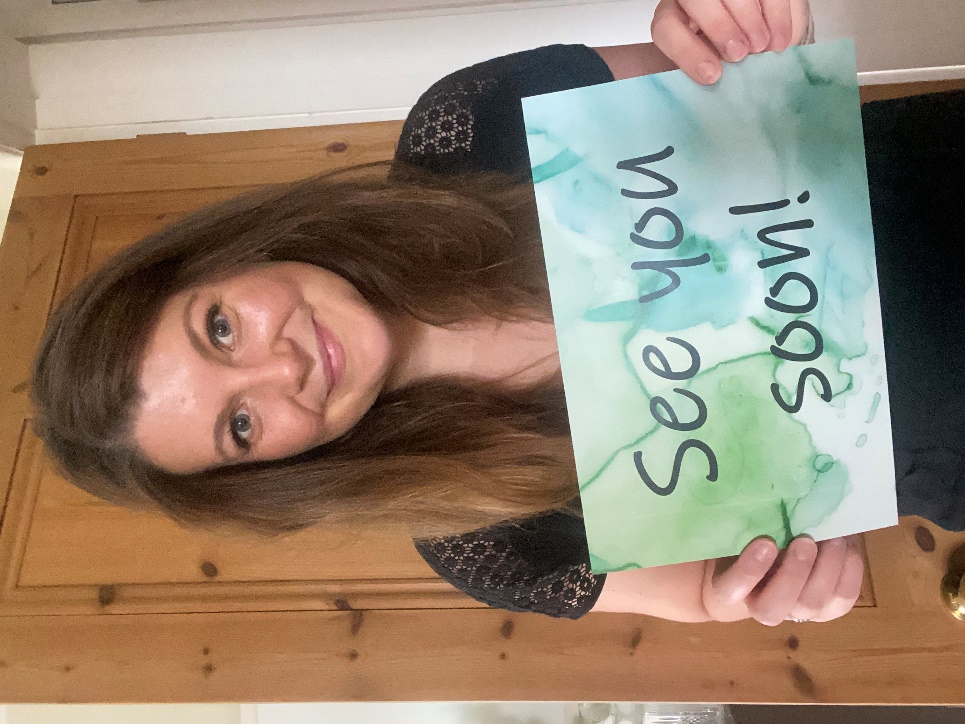